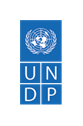 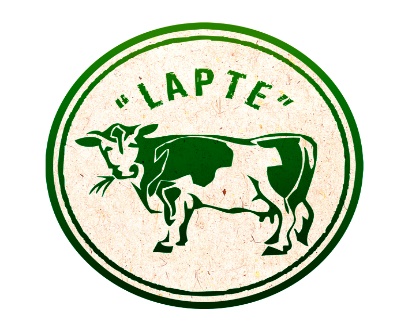 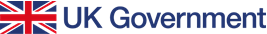 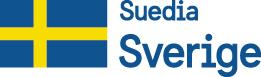 Направления развития лоббистской деятельности Национальной ассоциации производителей молока и молочной продукции «LAPTE»  на 2025-2027 годы.
Сельскохозяйственная политика: адаптация сектора  к изменению климата
Сохранение статуса приоритетного сектора в обеспечении продовольственной безопасности Республики Молдова;
  Использование  и распространения знаний экспертов в области экологии  для повышения осведомленности фермеров об экологически безопасных мерах и практиках, а также об адаптации к изменению климата;
Стимулирование путем субсидирования сельскохозяйственных производителей, которые применяют консервативную обработку почвы, переход к органическому сельскому хозяйству, использование органических удобрений для выращивания кормов (традиционных) и технологий, адаптированных к изменению климата;
 Внедрение передовой практики обращения с жидкими отходами/управления отходами;
 Оптимизация ассигнований  Национального Экологического фонда и поддержка инициатив по адаптации к изменению климата;
Сельскохозяйственная политика: адаптация сектора  к изменению климата
Сохранение статуса приоритетного сектора в обеспечении продовольственной безопасности Республики Молдова;
 PAC – адаптация к PAC в разумные сроки, пилотные проекты, применение на территории Республики Молдова с 1 января 2027 года;
Фонды подготовки сектора  к вступлению в Европейский Союз;  Создание консультационных услуг в рамках ANPLPL “LAPTE” для привлечения экспертов в области обучения операторов пищевого сектора (повышение показателей деятельности членов ANPLPL “LAPTE”. Показатель эффективности конкурентоспособности молочной продукции из Республики Молдова. Увеличение объема продаж на 10% со 110 тыс. тонн молочной продукции до 120 тыс. тонн к 2030 году)
Финансирование и экономическое развитие аграрного сектора животноводческой продукции для повышения конкурентоспособности
AGGRI и “Livada Moldovei “ (проекты развития бизнеса в сфере животноводства, и инфраструктура качества  финансируемые   Минсельхозом при поддержки МБ) развитие проектов  и далее до 2030 года ;
Защита внутреннего рынка молочной продукции, мясной продукции : Введение Применение защитных и антидемпинговых мер для защиты внутреннего рынка молочной продукции  Закон 820/2000 об антидемпинговых, компенсационных и защитных мерах;
Разработка  плана действий  на национальном уровне по продвижению продукции на рынке Республики Молдова и диверсификации портфеля молочных продуктов с добавленной стоимостью совместно  с  Агентством по привлечению инвестиций MAIA AIPA MDED : Закон 231/2010.
Разработка и реализация программ «Потребление местных продуктов» (потребление местных продуктов, мяса, молока, яиц, круп, соков, фруктов, овощей) или льгот от потребления местных продуктов (молочных продуктов), на основе которых воспитывать среди детей здоровое потребление.
Здоровье и безопасность продуктов животного происхождения (молока и молочных продуктов);
Прозрачность ,непрерывного диалога ANSA путем разработки и публикации процедур мониторинга и контроля для каждого отдельного продукта, планов мониторинга и контроля показателей:
 здоровье и благополучие животных в соответствии с национальным законодательством скорректировано в соответствии с законодательством ЕС (пищевое  законодательство );
 Тестирование продукции в соответствии с Постановлением Правительства № 158/2019 в отношении утверждения требований к качеству молока и молочных продуктов.
 Разработка и внедрение  на Национальном уровне Плана по Тестирование сырого молока на микробиологические показатели (NTG; NTS HG 435/2010 HG 221/2009) ; из государственного Бюджета на первом этапе ;
 Сертификация молочной продукции на экспорт;
 Борьба с фальсификацией  в сфере молочной продукции (импорт, местный производитель );
Здоровье и безопасность продуктов животного происхождения (молока и молочных продуктов);
Инфраструктура и  Аккредитация в соответствии с Законом MOLDAC 235/2006 об аккредитации методов испытаний, предоставленных и признанных ЕС Государственным  учреждением  «Национальный центр охраны здоровья животных, растений и безопасности пищевых продуктов» (далее – Положение 524/от 17/07/2024 ) ;
Доступность  методов, соответствующие  нормам или протоколам международно признанные, в том числе Европейский комитет по стандартизации (CEN); или
соответствующие методы, разработанные и рекомендованные лабораториями ссылка ЕС  
  содействия и диверсификации экспорта;
Разработка и создание механизма утилизации  побочных  продуктов  животного происхождения, не предназначенными для потребления человеком; ( город Криуляны; Криуленский район Заказчик   Правительство Р.М. ; UCIMPA/ МБ  финансирование  затрат на проектирование и строительство Предприятия для утилизации  отходов животного происхождения, не предназначенных для потребления человеком;
Диалог и защита прав членов Ассоциации, в переговорах между Р.М. и ЕС , статус Республики Молдова Статус страны-кандидата на вступление в ЕС.
Задачей и цель лоббирования ANPLP “LAPTE” является активное участие в разработке и переносе регламентов  и директив ЕС, обеспечение адекватного финансирования (посредством оценки сектора и уведомления Брюсселя), 
Условия  и доступ к средствам для реализации ( санитарно- ветеринарах требований (SPS)  и модернизация животноводческих ферм , сохранение и модернизация  перерабатывающих предприятий ) на период подготовки к вступлению 2024-2030 гг.
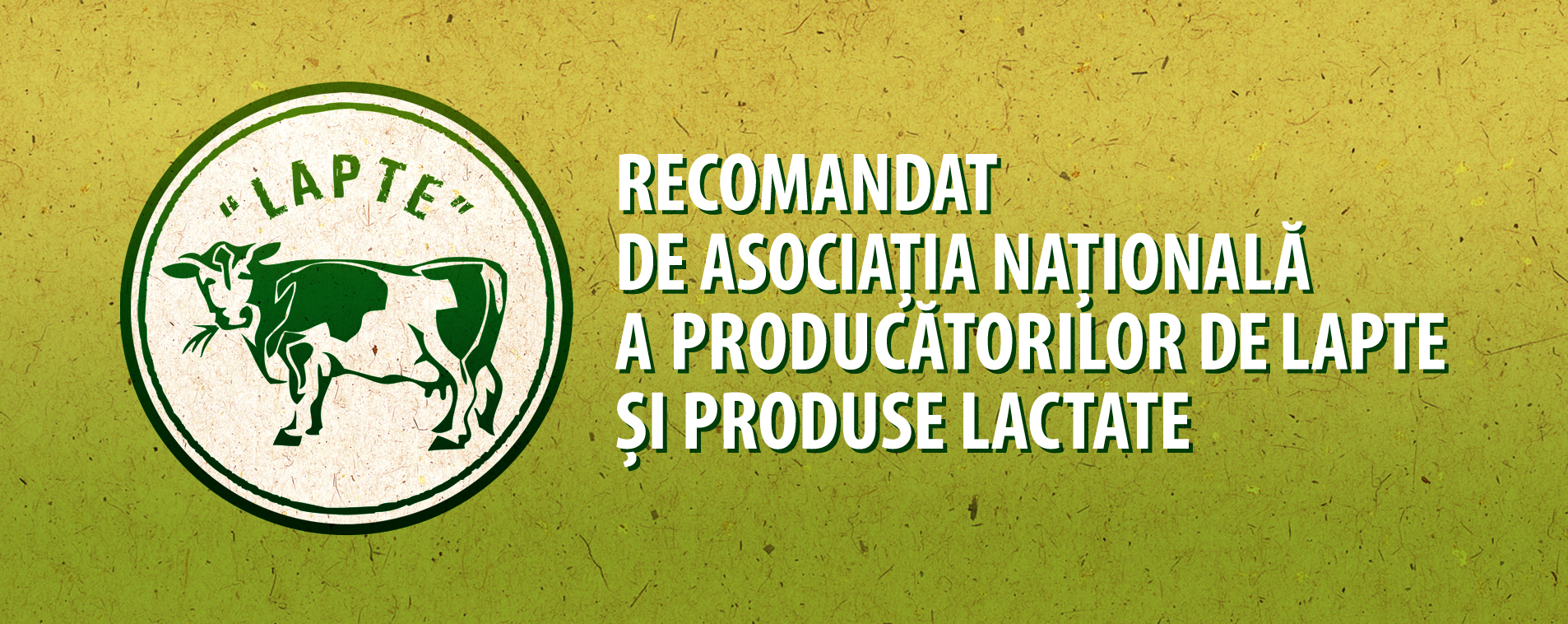 Asociația Patronală Asociația Națională a Producătorilor de Lapte și Produse Lactate “LAPTE” Mun. Chișinău, str. Muncești 121A, MD 2002 Republica Moldova 
+37368090046 carolinalinte@yahoo.com ; asociatia.patronala.lapte@gmail.com  www.industrialapte.md